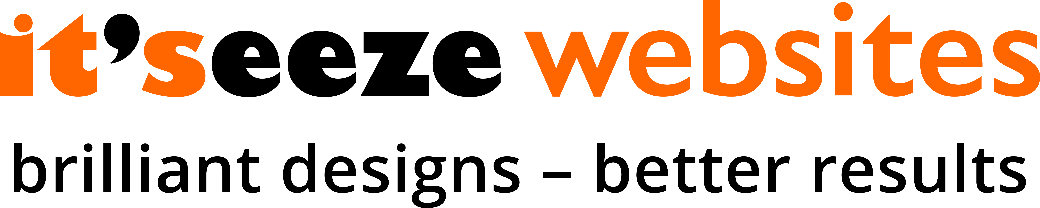 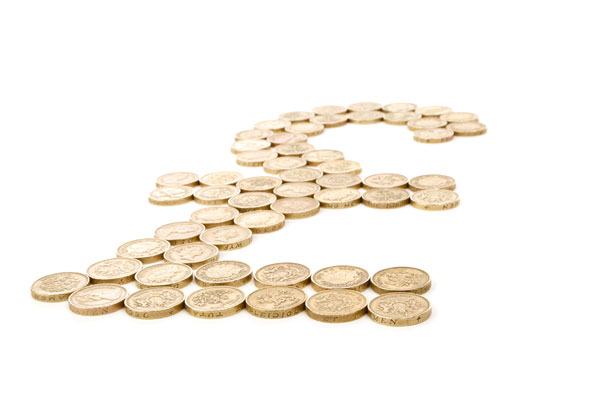 Packages and Pricing Plans
Session Topics
Packages and pricing plan


Upgrades and downgrades


Extras
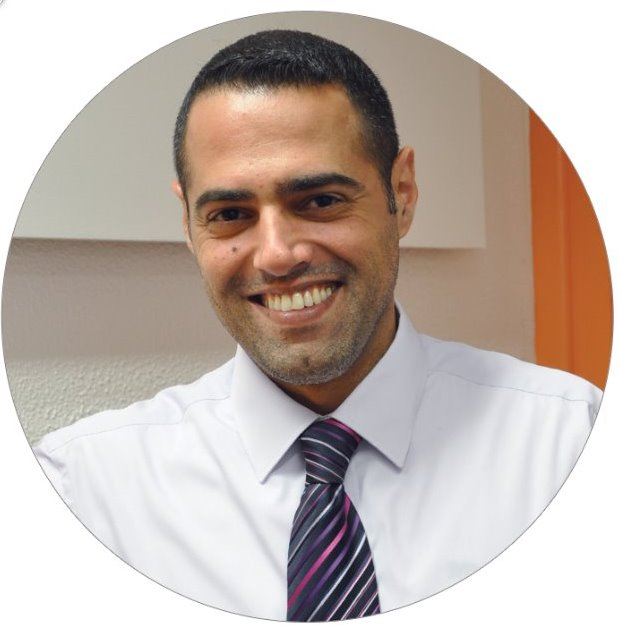 Oscar Akiki
Finance Director
Packages
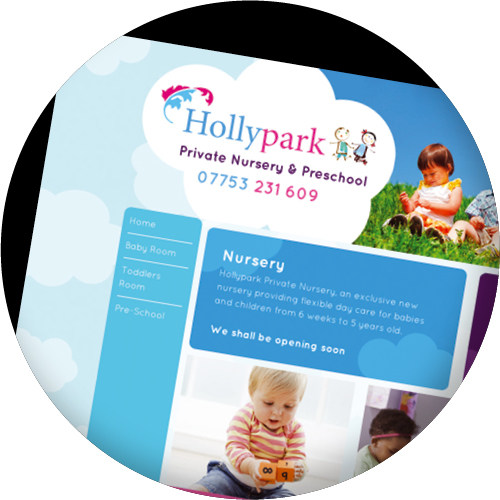 it’seeze Lite


it’seeze Max


it’seeze Commerce
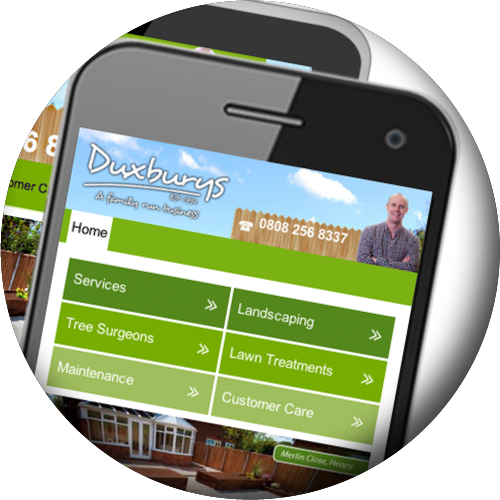 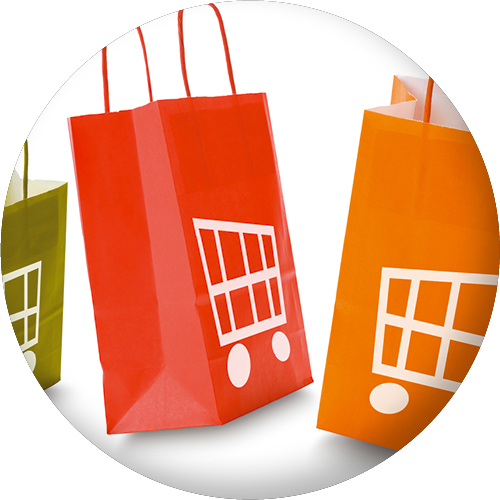 Pricing plans
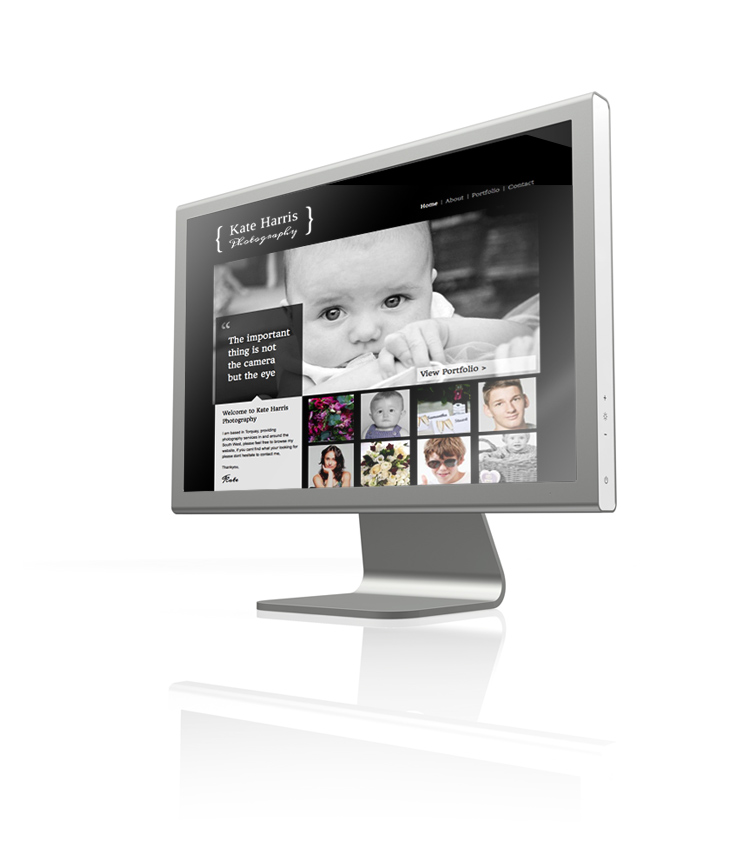 Lite – 24 months
Price plan - £20/mth
Upfront - £200
Max – 12 months
Price plan - £40/mth
Upfront - £400
Commerce – 12 months
Price plan - £50/mth
Upfront - £500
The total cost of the Lite price plan for the minimum term is the same as the Max plan – just without the features
All prices are subject to 20% VAT
What’s my commission?
You receive 100%
of the upfront payment 
in the first 12 months
Lite 
Price plan - £10/mth
Upfront - £150
Upfront in first 12 months - £200
Max 
Price plan - £20/mth
Upfront - £300
Upfront in first 12 months - £400
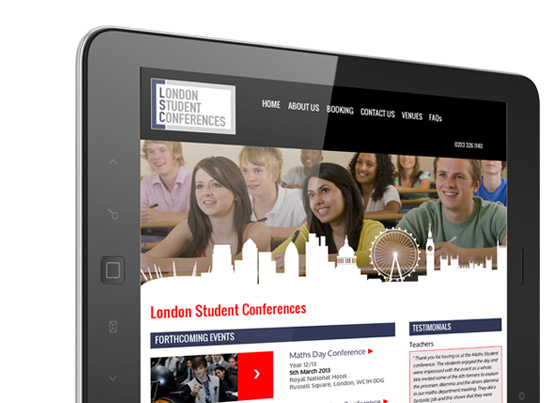 Commerce 
Price plan - £25/mth
Upfront - £400
Upfront in first 12 months - £500
All prices are subject to 20% VAT
Upgrades: the prices
Responsive to responsive
You receive 100%
of the 
upgrade payment
To Max
New payment plan - £40/mth
Upgrade payment - £0
To Commerce 
New payment plan - £50/mth
Upgrade payment - £100
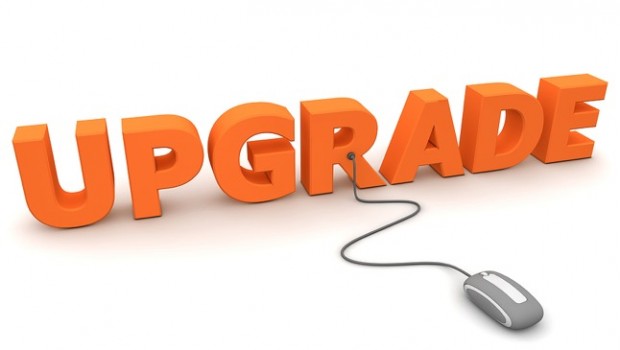 All prices are subject to 20% VAT
Upgrades with new design
non-responsive to responsive
Upgrade includes a  population of 5/10 pages

* Additional pages are £35 per page, if they exist on the current website
To Lite
New payment plan - £20/mth
Upgrade payment - £150
Your upfront commission - £100
To Max *
New payment plan - £40/mth
Upgrade payment - £300
Your upfront commission - £200
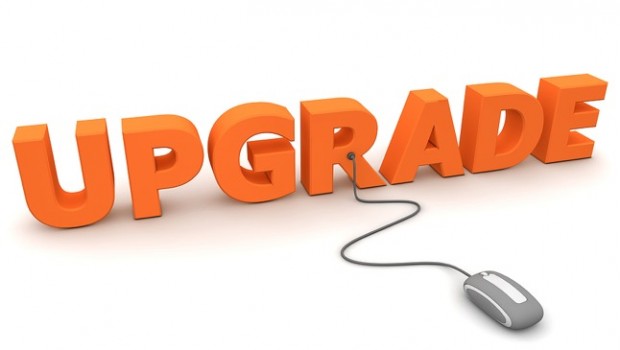 To Commerce *
New payment plan - £50/mth
Upgrade payment - £300
Your upfront commission - £200
All prices are subject to 20% VAT
Upgrades with same design
non-responsive to responsive
To Lite
New payment plan - £20/mth
Upgrade payment - £100
Your upfront commission - £50
Upgrade includes a  population of 5/10 pages

* Additional pages are £25 per page
To Max *
New payment plan - £40/mth
Upgrade payment - £150
Your upfront commission - £100
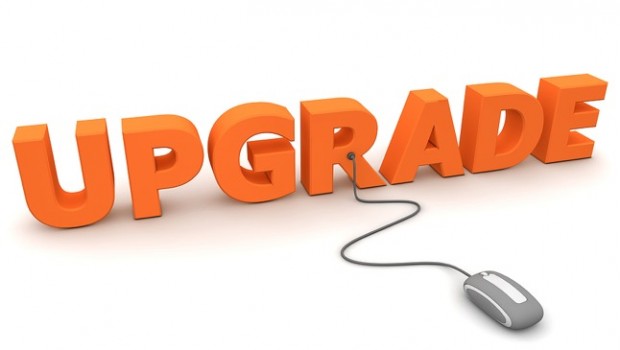 To Commerce *
New payment plan - £50/mth
Upgrade payment - £150
Your upfront commission - £100
All prices are subject to 20% VAT
Upgrades: Contract Lengths
A new minimum term is started upon all upgrades.
The minimum term is that of the new upgraded package.
EXCEPTION: when upgrading from the Lite package within the first 12 months, the Lite minimum term will remain.
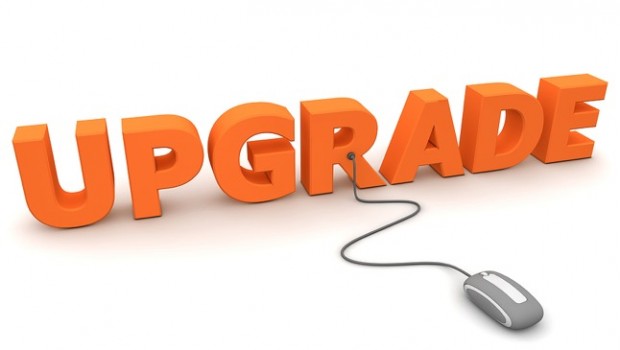 Downgrades
There is no downgrade payment.
This is used to retain customers who would otherwise cancel.
The customer does not enter into a new minimum term.
A downgrade is only possible if the minimum term is completed.
To Max: New payment plan - £40/mth
To Lite: New payment plan - £20/mth
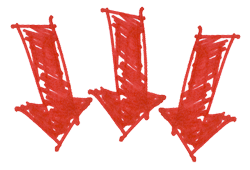 An email must be sent to finance@itseeze.com 
to request a downgrade
All prices are subject to 20% VAT
Extras
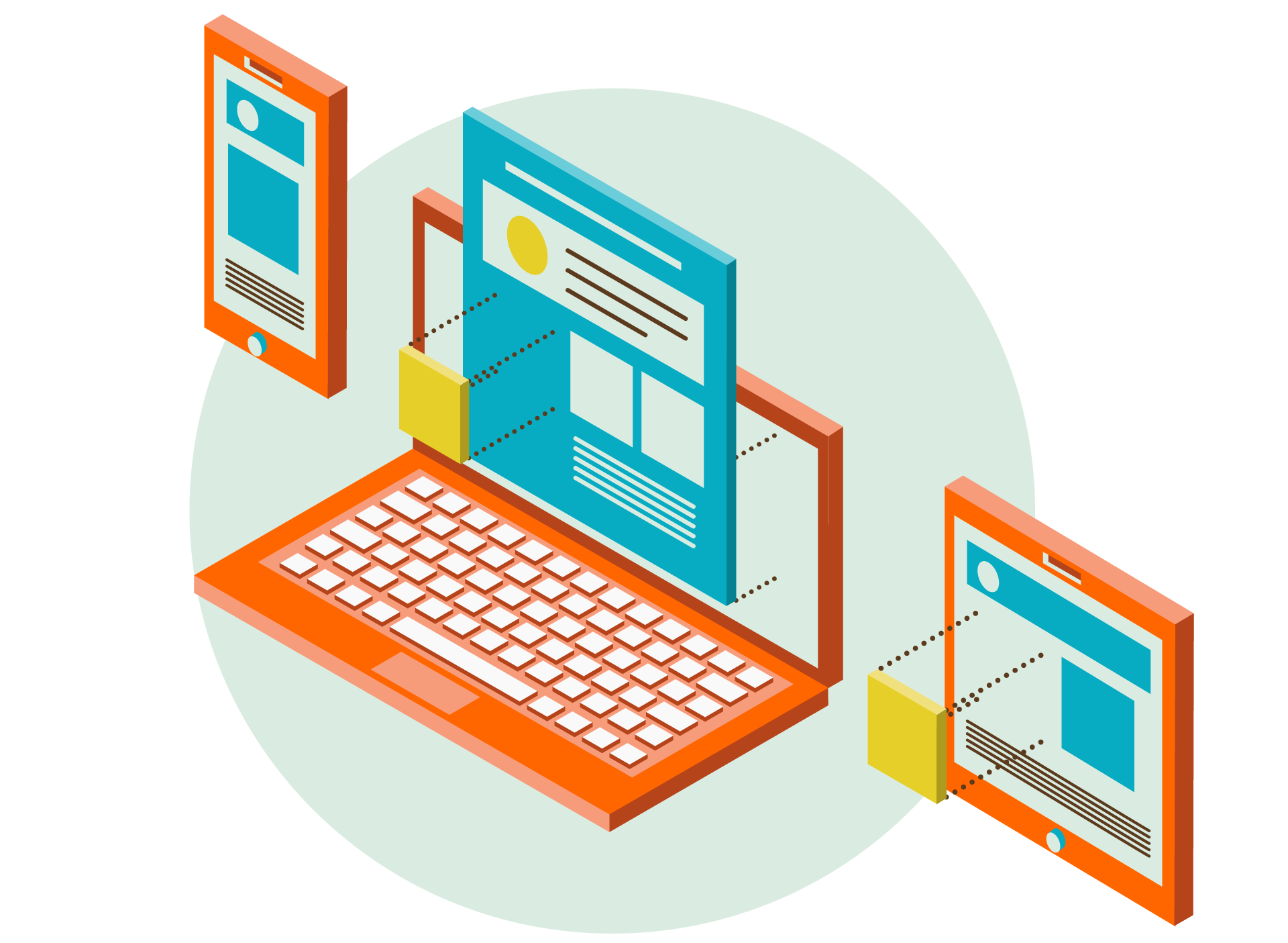 Custom Features


Standard Features
Extras: Custom Features
External website integration
We offer bespoke functionality that is not a standard part of the it’seeze website editor.
 
Custom features are not available on the it’seeze Lite price package.

Commission is based on a sliding scale structure.

For a quote, please email: development@itseeze.com
Property databases
Quote engine
JavaScript animation
Social media branding
Booking forms
Custom features: Sliding scale
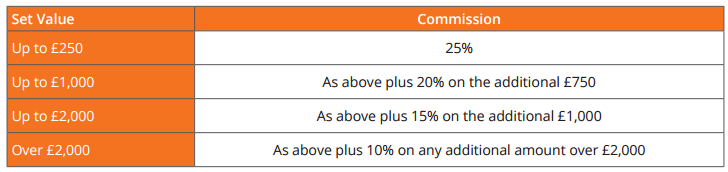 10%
15%
20%
25%
£2000
>£2000
£1000
£250
Extras: Standard Features
We offer additional functionality, which is regularly requested by the customer.
 
These features are built into the Admin System with fixed prices.

The customer is charged between the minimum and maximum price. 

You receive the difference between the price the customer pays and 
the minimum price
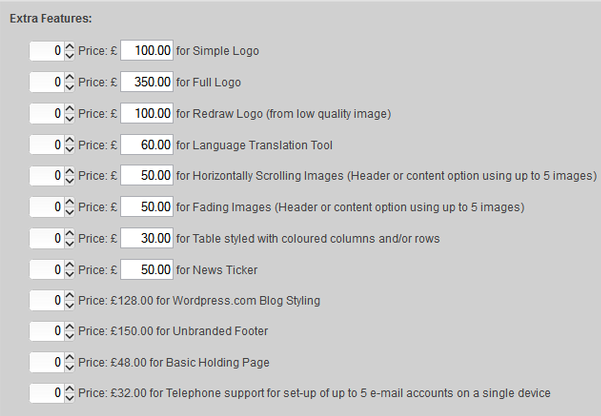 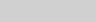 Any questions
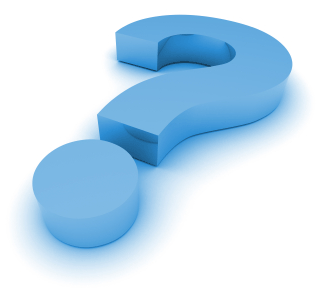 All training material 
and more resources 
are available on the 
it’seeze Support website